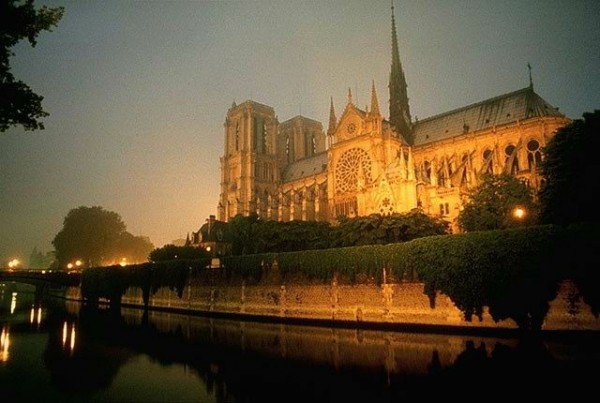 Франція 70-90х років XIX століття
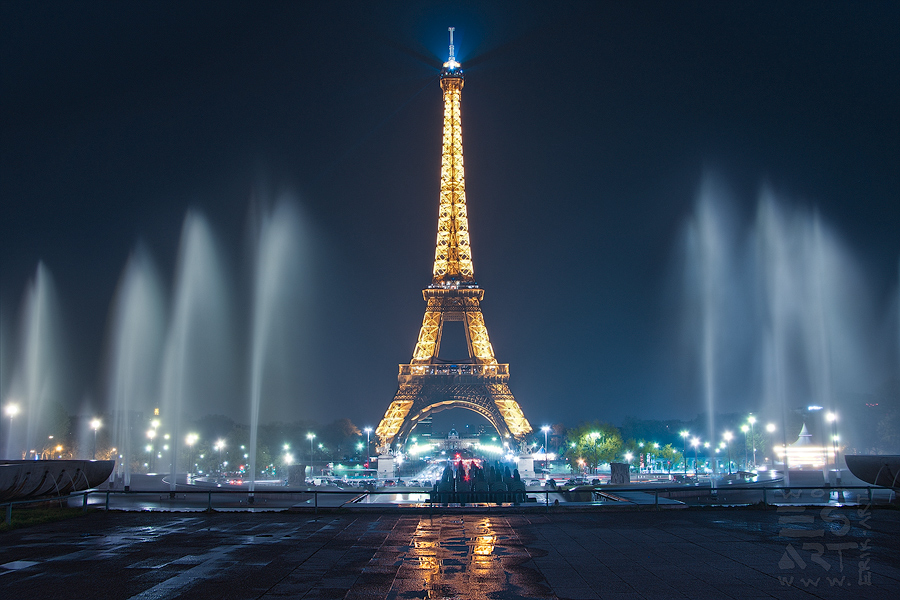 Франко-німецька війна 1870-1871 рр.
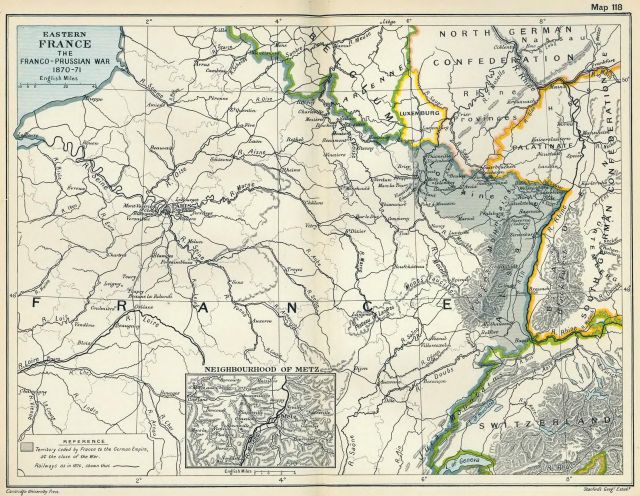 Причини війни
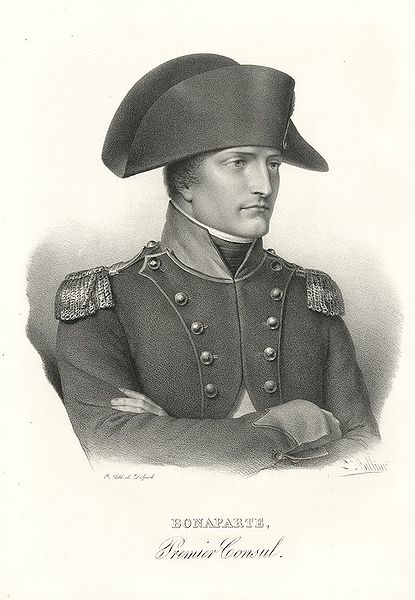 Прагнення правлячих кіл Франції не допустити об’єднання Німеччини навколо Пруссії і зберегти свою гегемонію в континентальній Європі;

Наполеон III за допомогою війни сподівався здолати кризу Другої імперії;

Пруссія прагнула захоплення багатих провінцій Франції – Ельзасу та Лотарингії;

Бісмарк прагнув подолати сепаратизм Баварії і Вюртемберга,які в 1869 не захотіли приєднатися до Північно-німецького союзу і вступили таємні переговори з Францією про надання їм підтримки в разі війни з Пруссією.
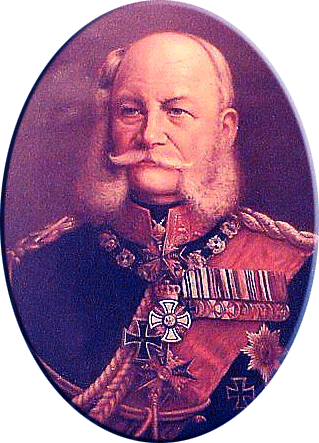 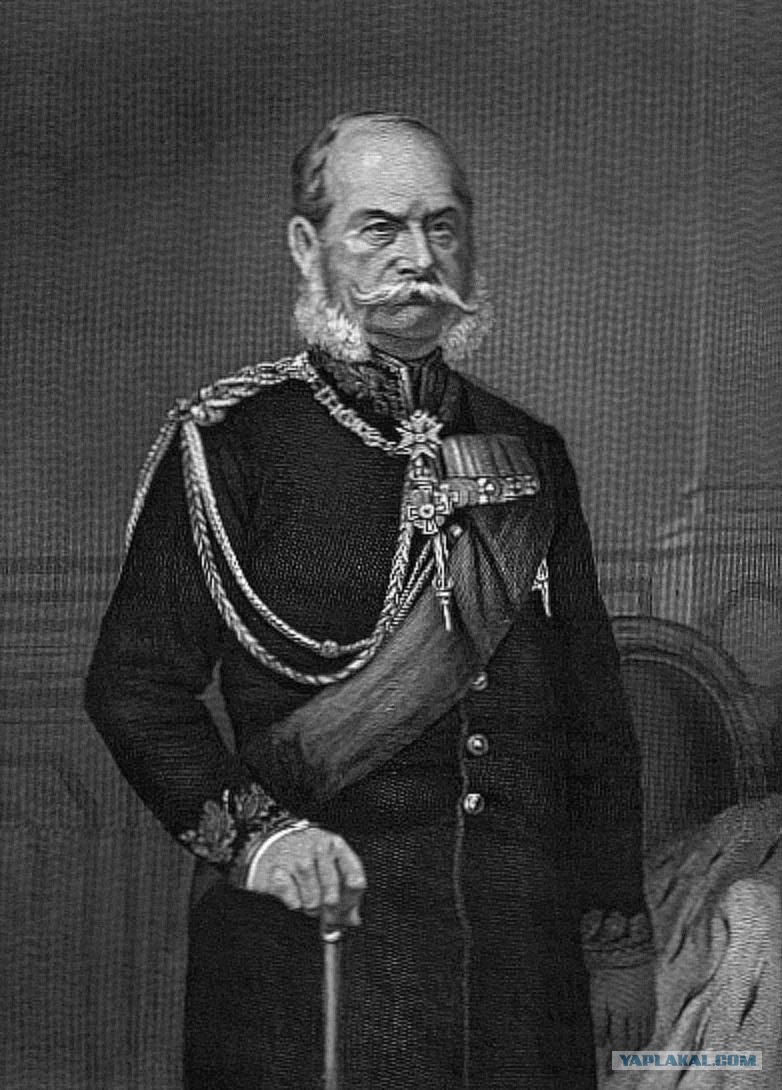 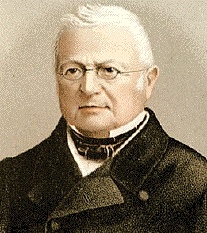 Адольф Тьєр
Отто фон Бісмарк
На вимогу Бісмарка у лютому 1871 р. у Франції були проведені вибори до Національних зборів, де більшість місць отримали монархісти. Новий уряд очолив ставленик орлеанської династії Адольф Тьєр.
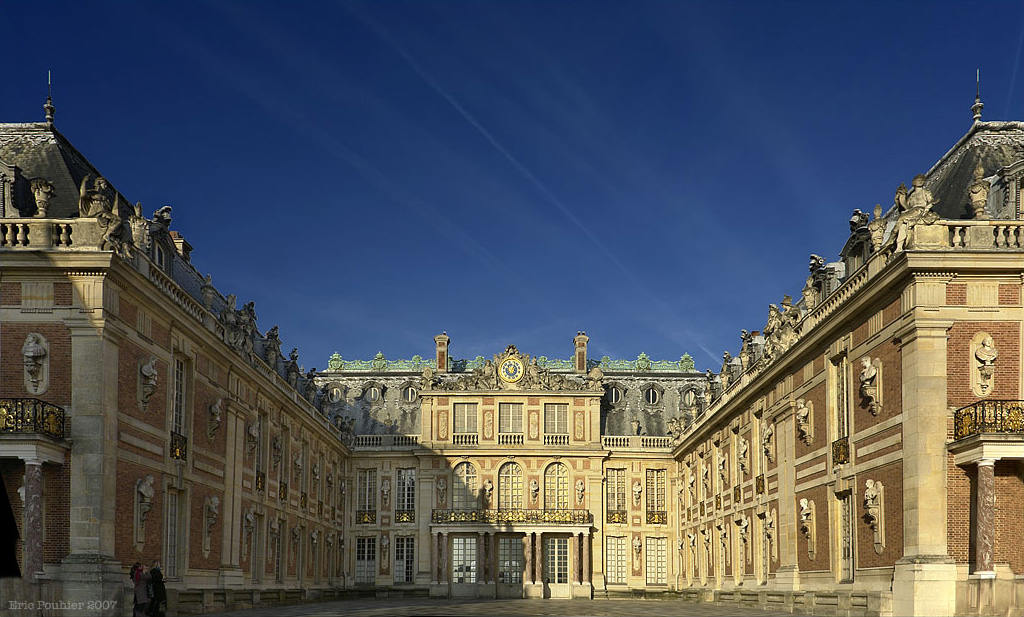 Сільське господарство Французької республіки в останній третині XIX ст. все ще відігравало велику роль, хоча загальні розміри посівної площі майже не збільшилися, а врожайність підвищилася незначно. За рівнем врожайності Франція значно відставала від інших європейських країн. Французьке тваринництво також відрізнялося відносною відсталістю, хоча в ці роки поголів'я худоби трохи збільшилася.
Велику частку в сільському господарстві займала якісно висока продукція Півдня і Заходу - південні фрукти і квіти, овочі і молочні продукти, але для цих культур було характерно відсутність стандартизації продукції, що ускладнювало її масовий збут. Кожен дрібний ринок давав свої сорти вин, плодів, овочів, масла, сирів.
Французька буржуазія вважала за краще вкладати гроші  в економіку інших країн. Вкладати гроші в дрібні французькі підприємства було невигідно.
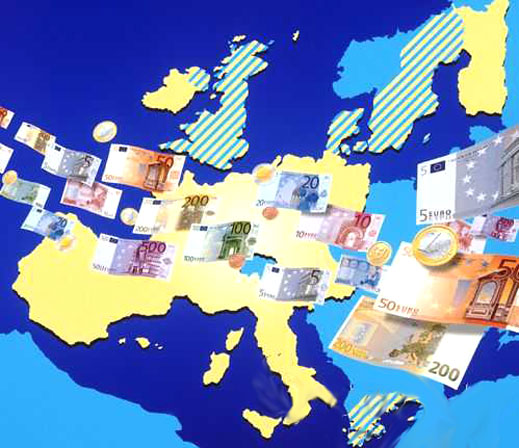 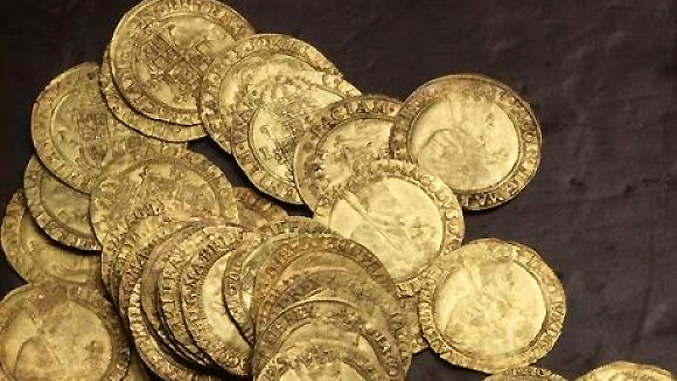 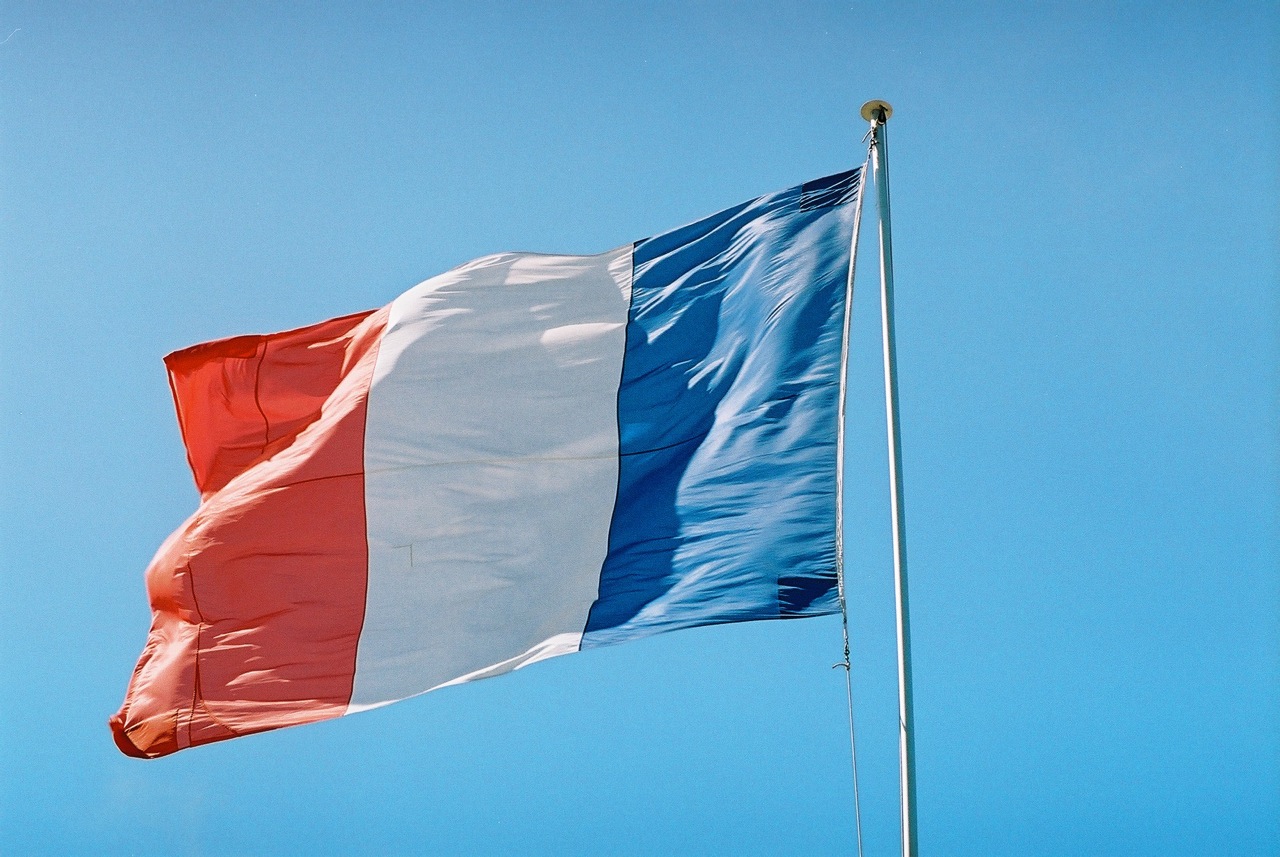 Державні символи
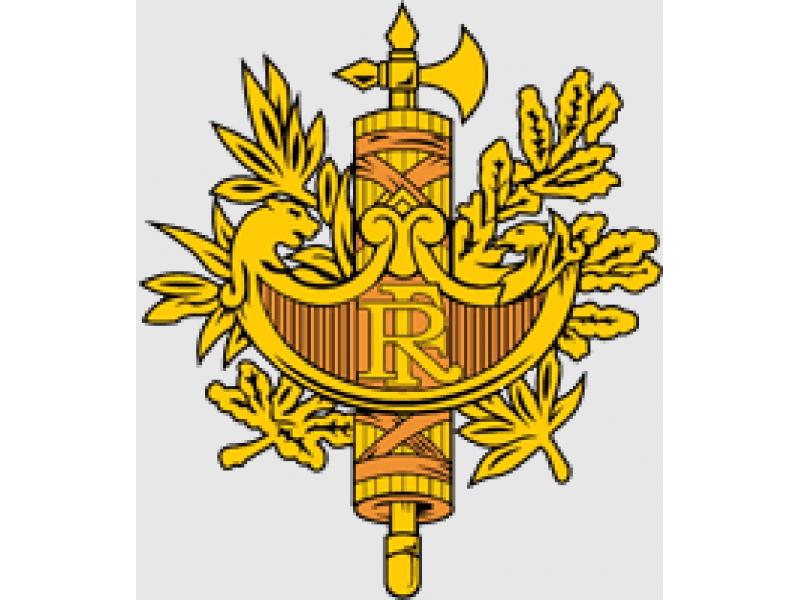 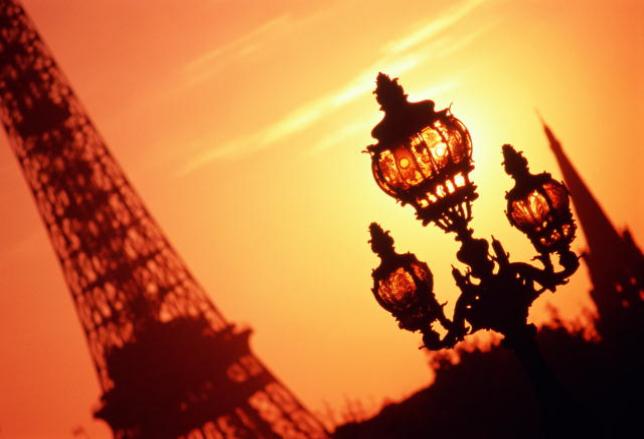 Виконала: Манакова Світлана 9-В клас